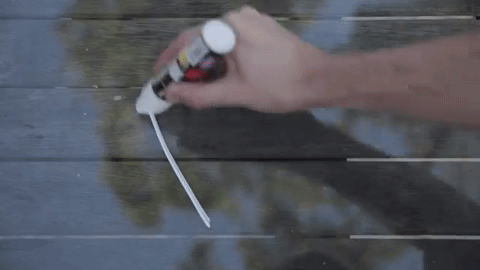 Nutrition Stations
You Are What You Eat!
Do Now Activity:
What factors influence your diet on a daily basis?
[Speaker Notes: As students walk into class they will discuss the Do Now Activity with a partner.  What factors influences your diet on a daily basis? Examples: Family, friends, environment, school, culture, social economics]
http://bit.ly/nutritionyouarewhatyoueat
Log into URL
Start on the slide that corresponds to your station number. Take notes and fill out worksheet based on station #.
Station #1 Portion Distortion [Slides: 4-5]
Station #2 Organic Foods: Are they safer? More... [Slide 6]
Station #3 Supplements: Vitamins, weight loss...[Slides:7-8]
Station #4 Cereal [Slides: 9-12]
Station #5 Michael Pollan’s 10 Food Rules [Slide: 13]
Station #6 Eating in Season [Slide: 14]
Station #7 Product Placement [Slide: 15-16]
Station #8 MyPlate [Slide: 17]
Station #9 Juice [Slides: 18-21]
Station #10 Bread [Slides: 22-25]
Station #11 Leading Causes of Death in the US [Slide: 26-27]
Do not move head or rotate until instructed to.
Portion Distortion
1
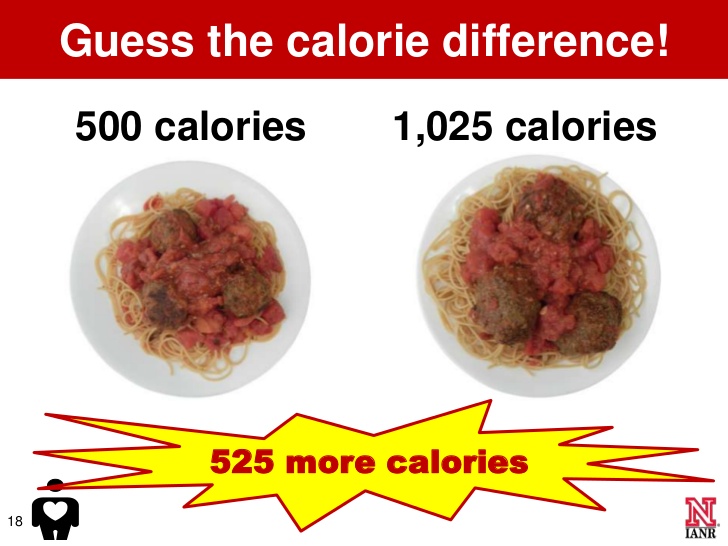 Key Message:
Eat less
Share a meal
Split it in half
Eat slow
Enjoy your food
Stop eating when full
Portion Distortion
1
Key Message:
Avoid multitasking
Avoid eating out of a bag
Mindless eating              (ex. watching tv)
Eat on a smaller plate
Serve one portion at a time
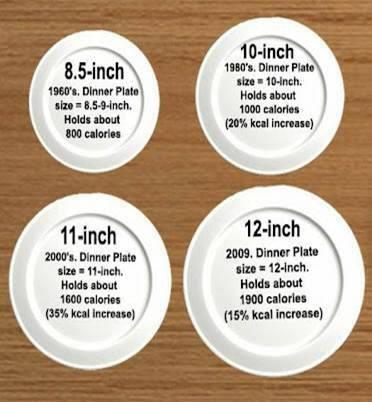 2
Organic Foods: Are they safer? More nutritious?
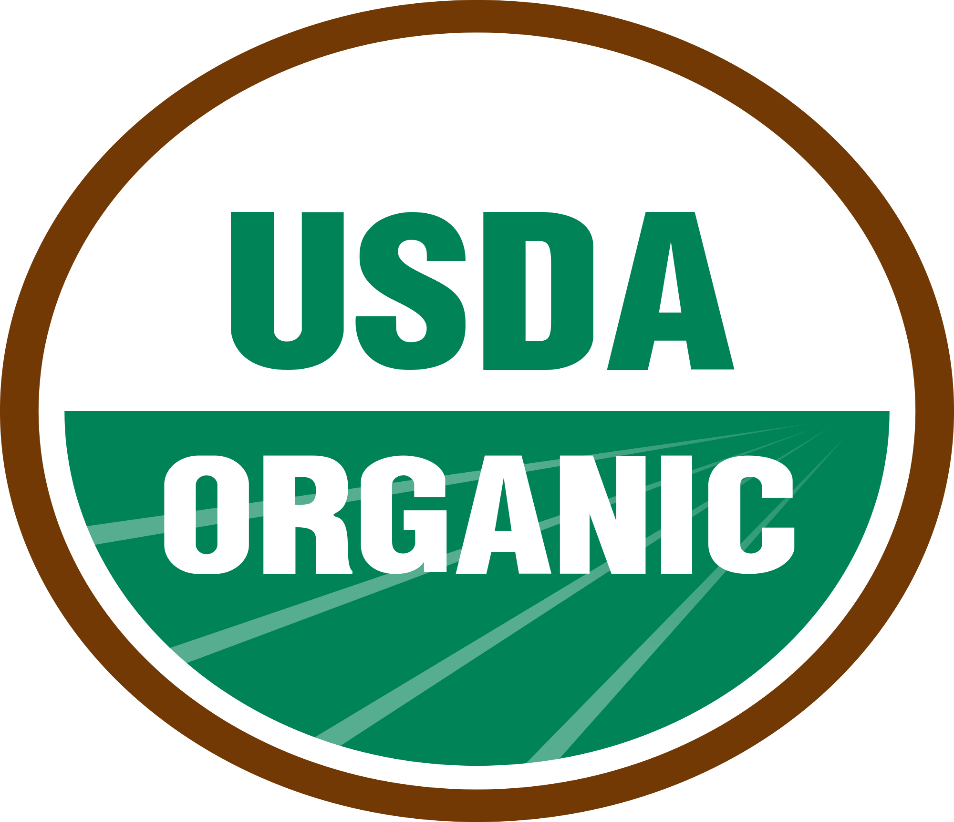 Read article here
Question: 
Why is organic better?
[Speaker Notes: https://www.mayoclinic.org/healthy-lifestyle/nutrition-and-healthy-eating/in-depth/organic-food/art-20043880]
Supplements: Vitamins, weight loss products, 
energy drinks
3
Key Message & Use Caution:
Not regulated by government (Food and Drug Administration)
Not tested for safety, effectiveness, or efficacy 
Can give false claims:
Stronger
Larger
Faster
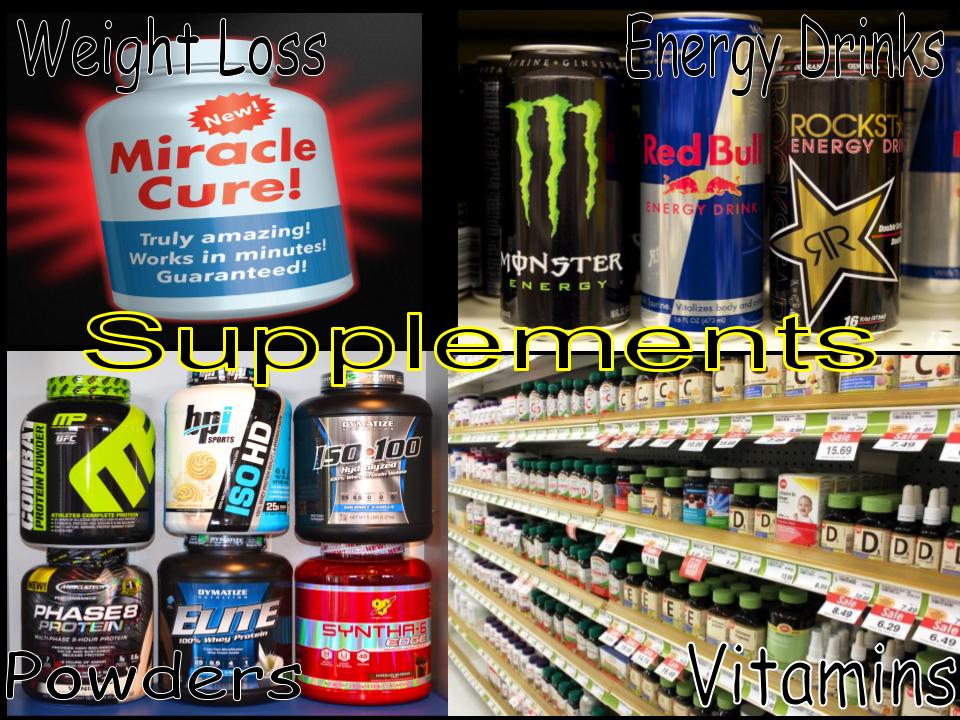 3
Do you need supplements in your diet?
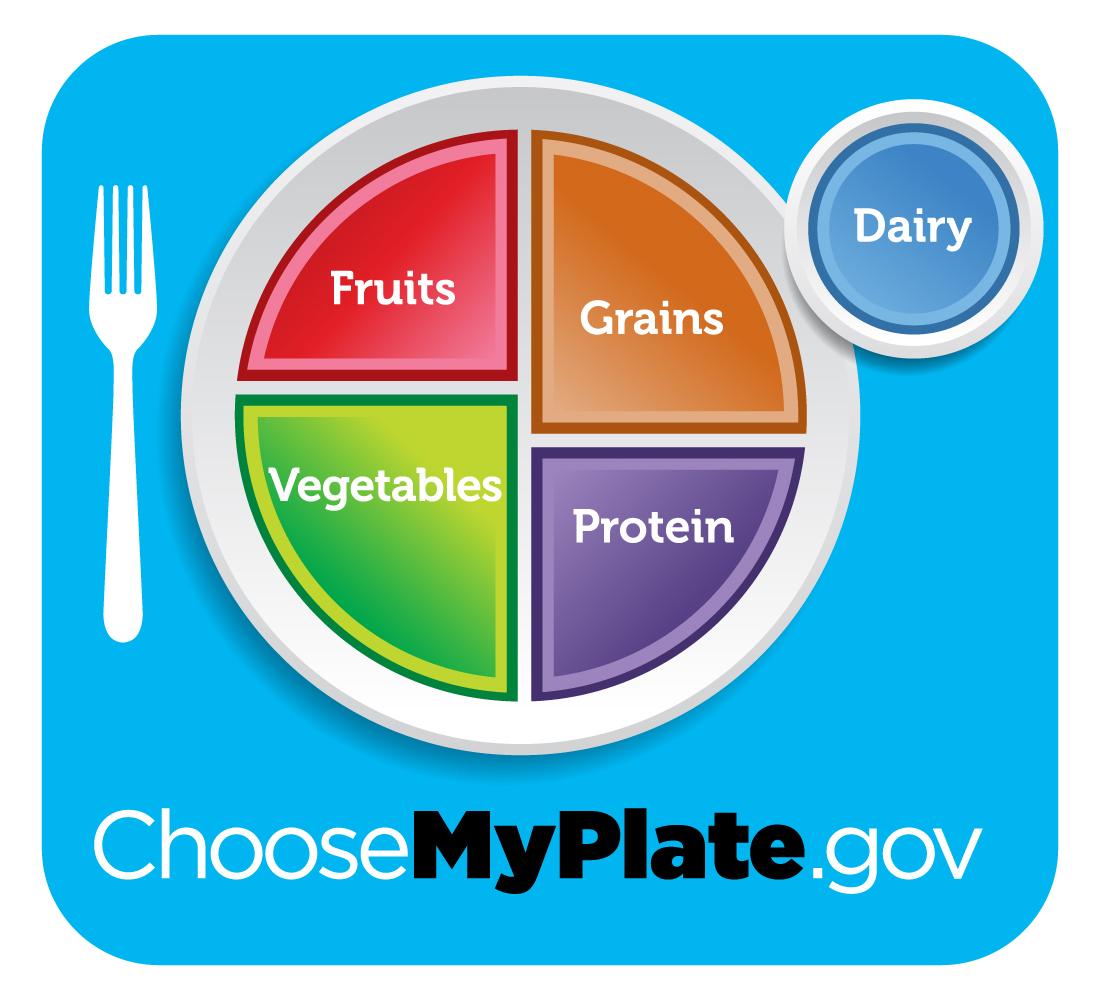 No.  If you are eating a well balanced diet of real whole foods. You do not need supplements! 
*You do not need protein powder (expensive $$$$ urine). Your body can only process so much protein and your kidneys will filter rest out.  Talk to your dr. before taking any supplements.
4
Cereal
Key Message: 
Low in sugar
High in fiber
Less ingredients the better
Less artificial colors
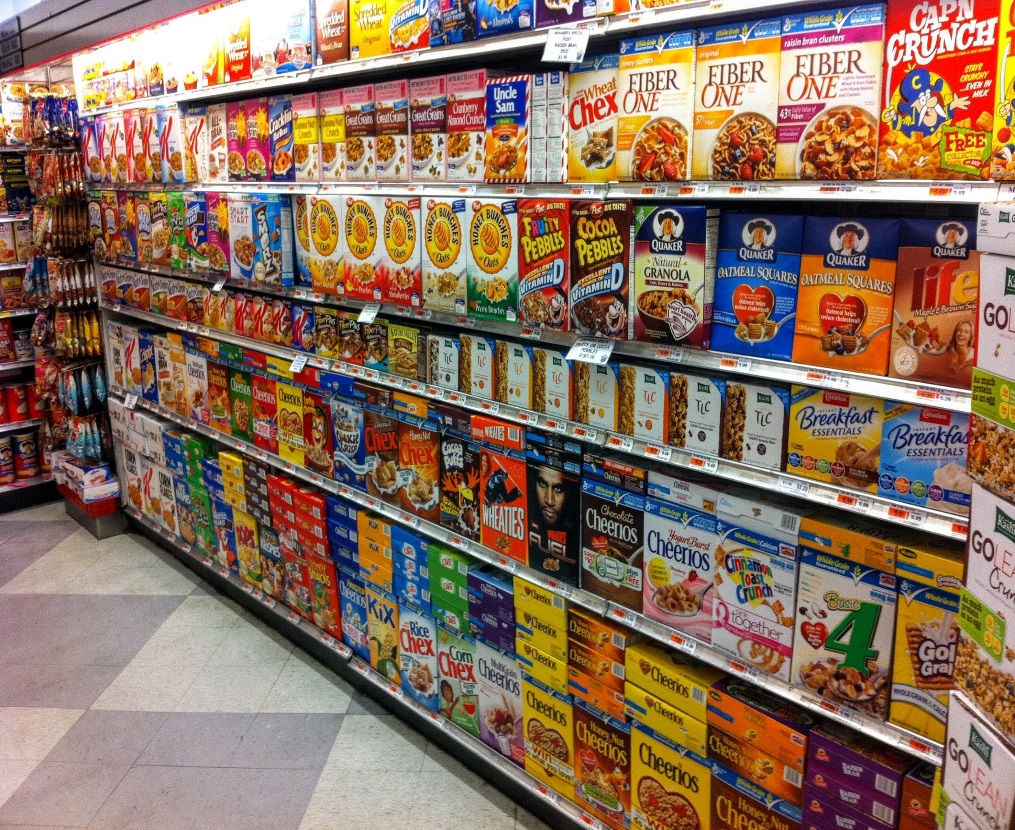 4
Cereal
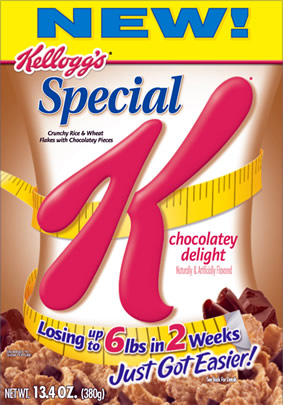 Use Caution: 
Advertised to kids
Makes claims on box except: 
Natural
Protein
Nourish
Weight loss
Food label & ingredient list: is the only place the company has to be truthful.
4
Which cereal is the better choice? Why?
A
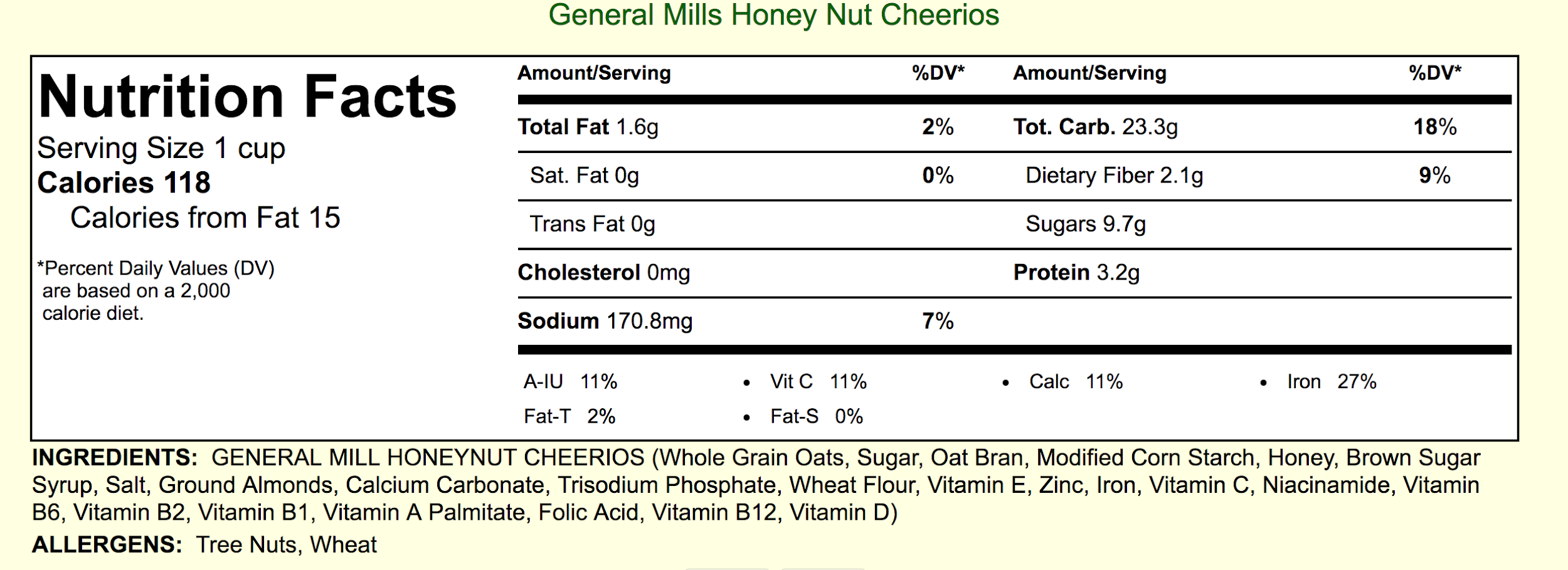 4
Which cereal is the better choice? Why?
B
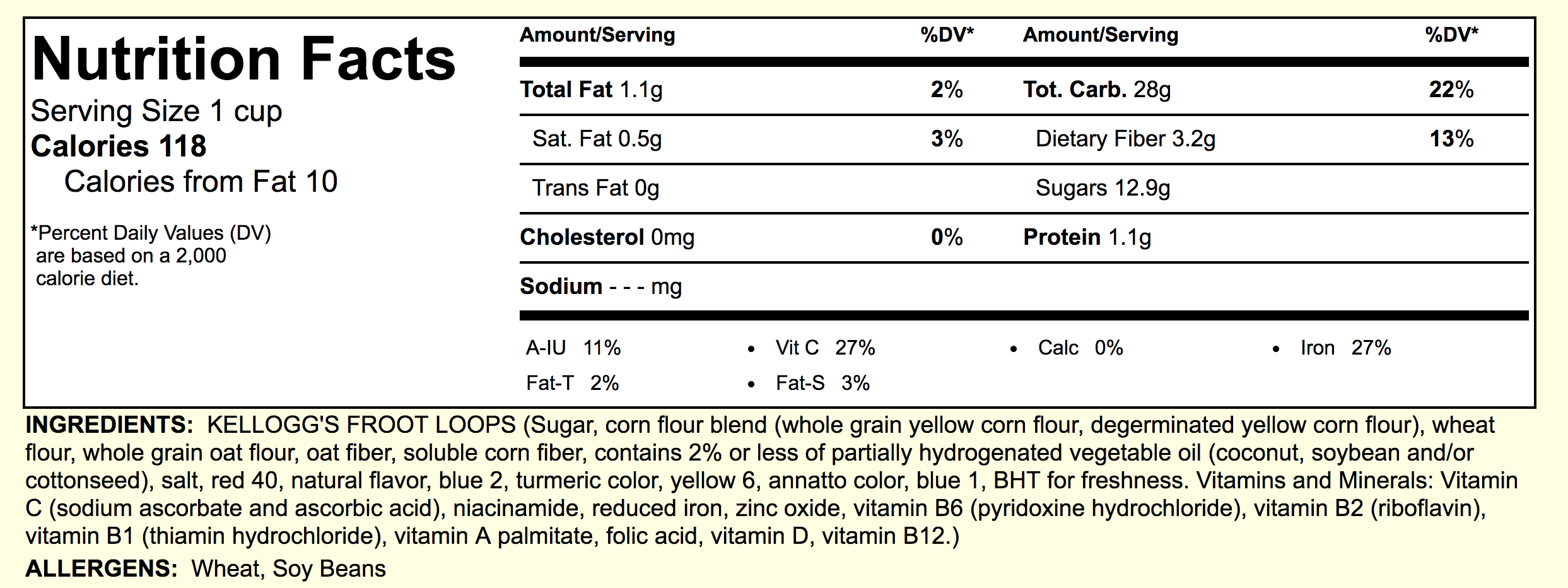 5
Michael Pollan’s 10 Food Rules
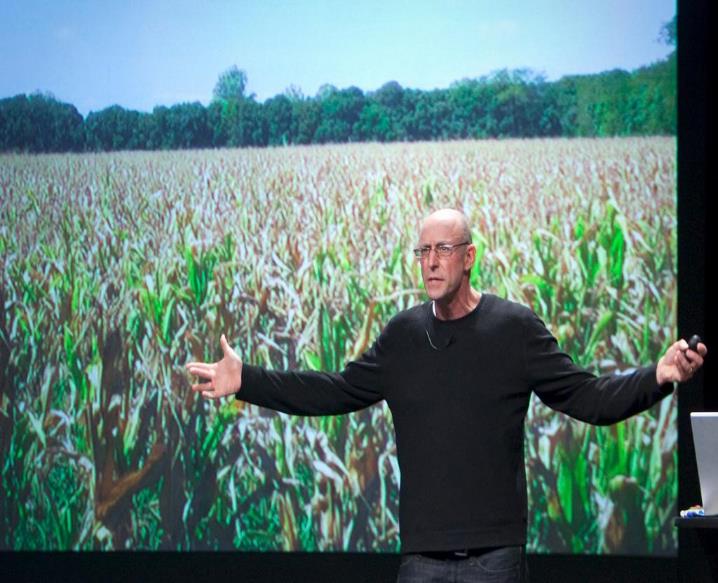 Read article click here
Write out Michael Pollan’s 10  Food Rules
[Speaker Notes: http://www.eatingwell.com/article/16276/10-food-rules-you-should-follow/]
6
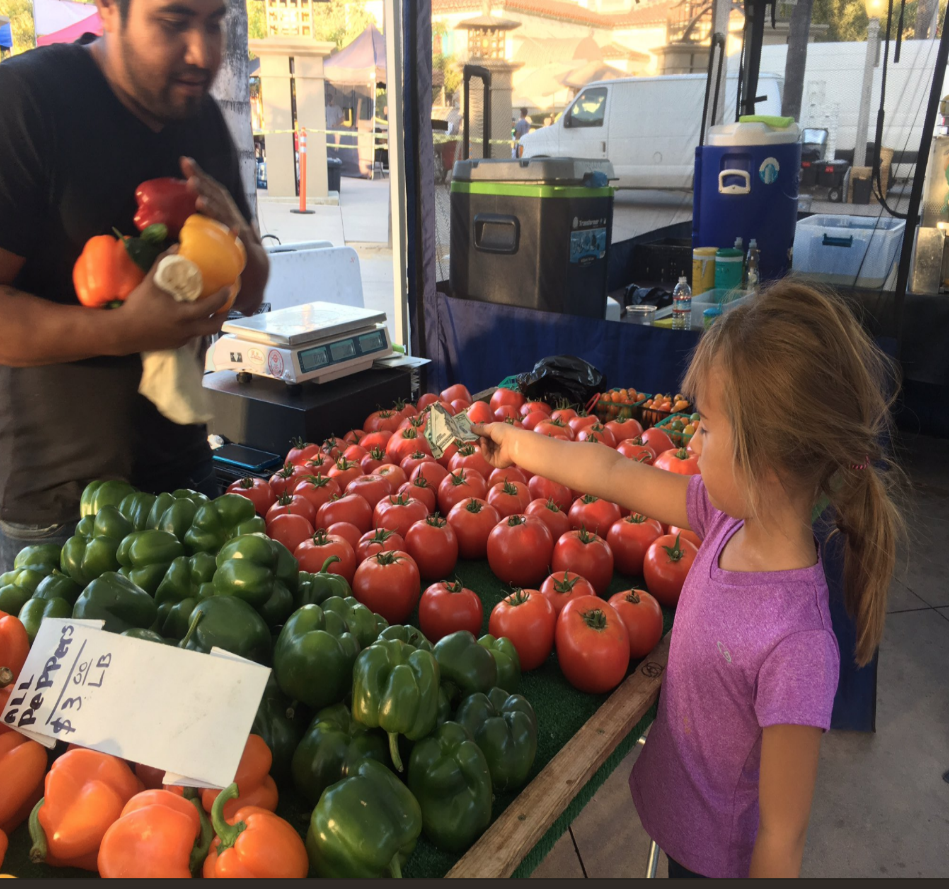 Eating in Season
Read, 10 Reasons to eat in season
[Speaker Notes: https://www.mindbodygreen.com/0-4807/10-Reasons-To-Eat-Whats-In-Season.html]
Product Placement
7
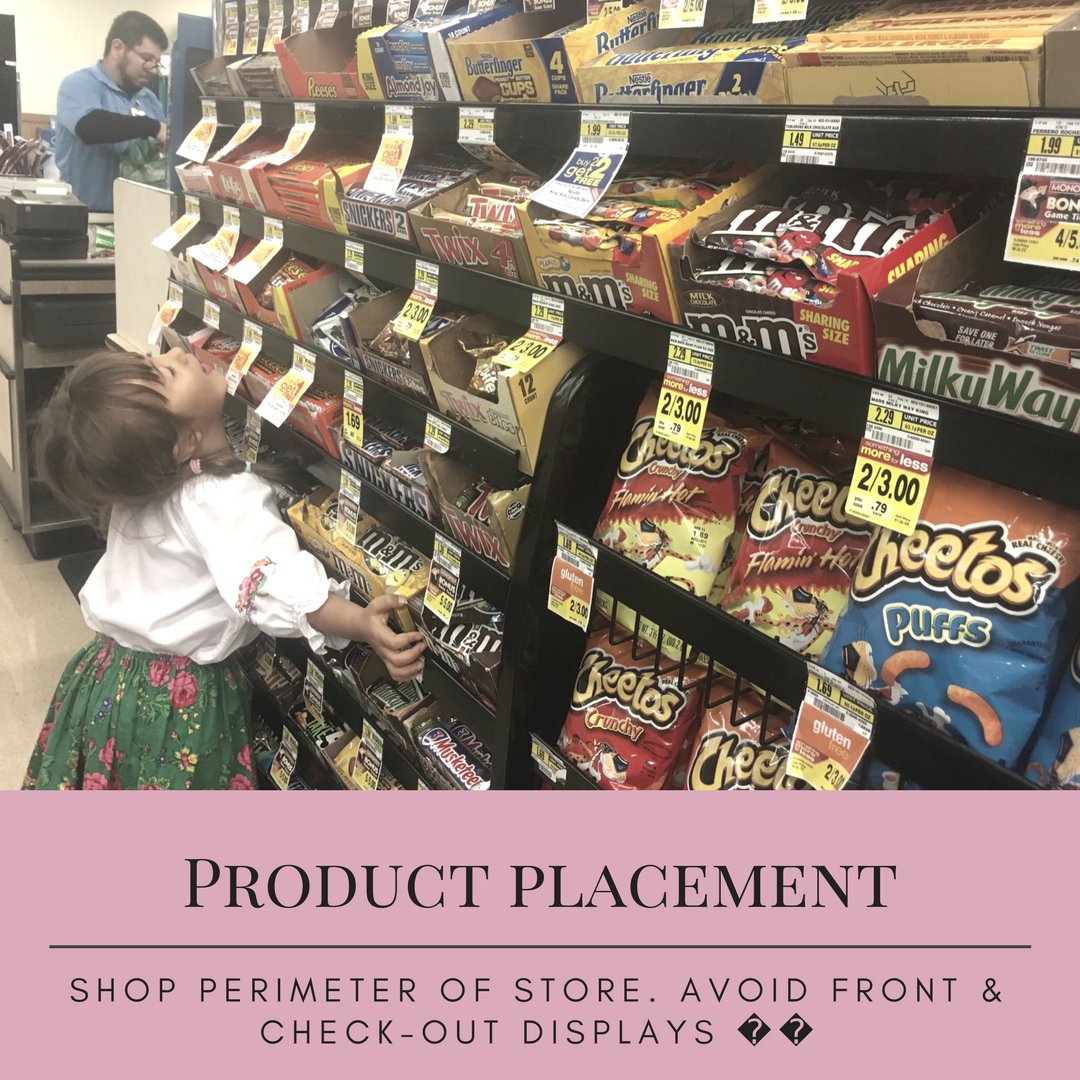 Key Message:
Products are placed where you are more likely to buy them 
Checkout (Impulse buy)
In the front of the store
In the front of aisles
Eye-level 
     “especially advertised to kids”

Companies pay more money for product placement
Product Placement
7
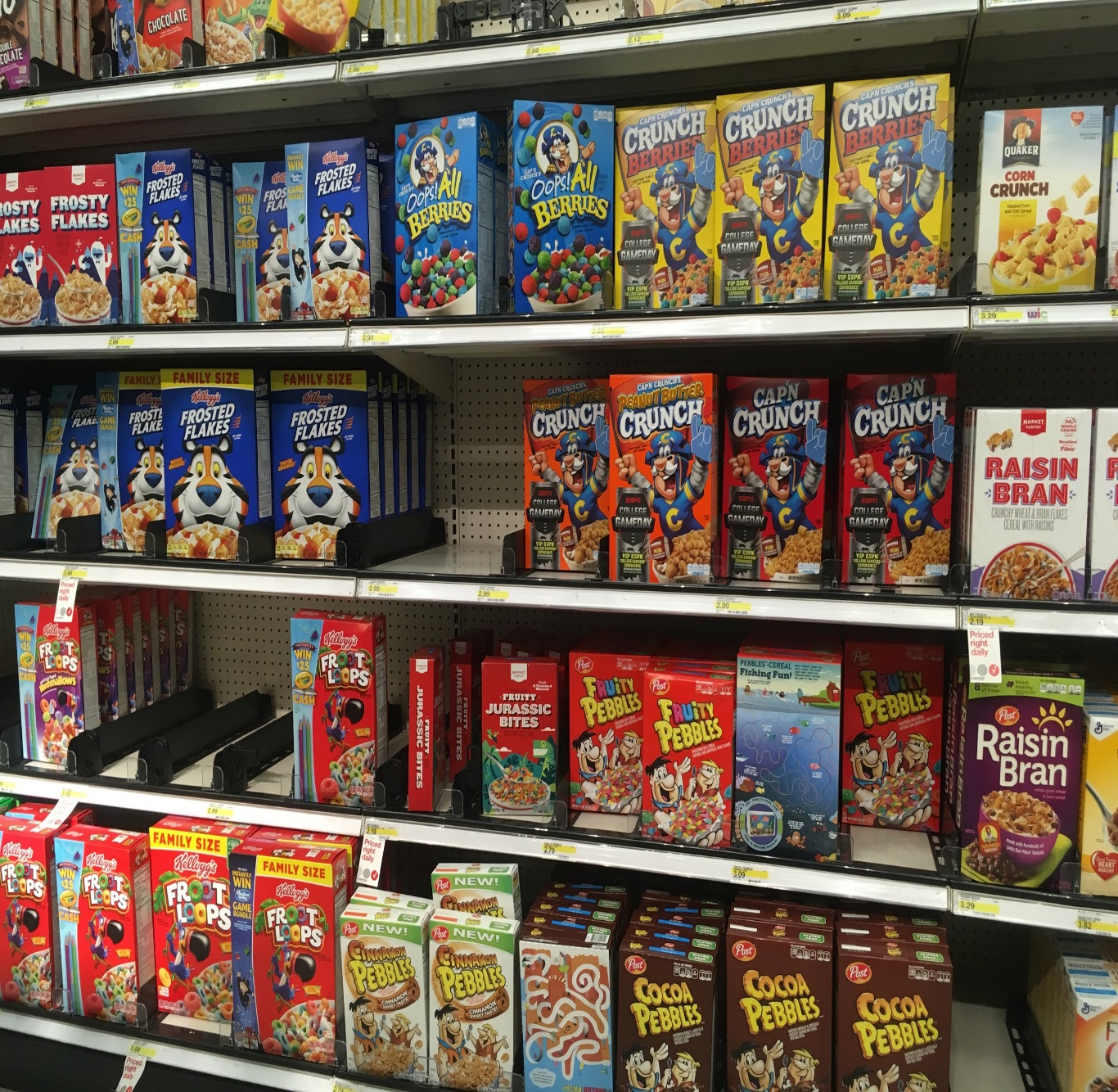 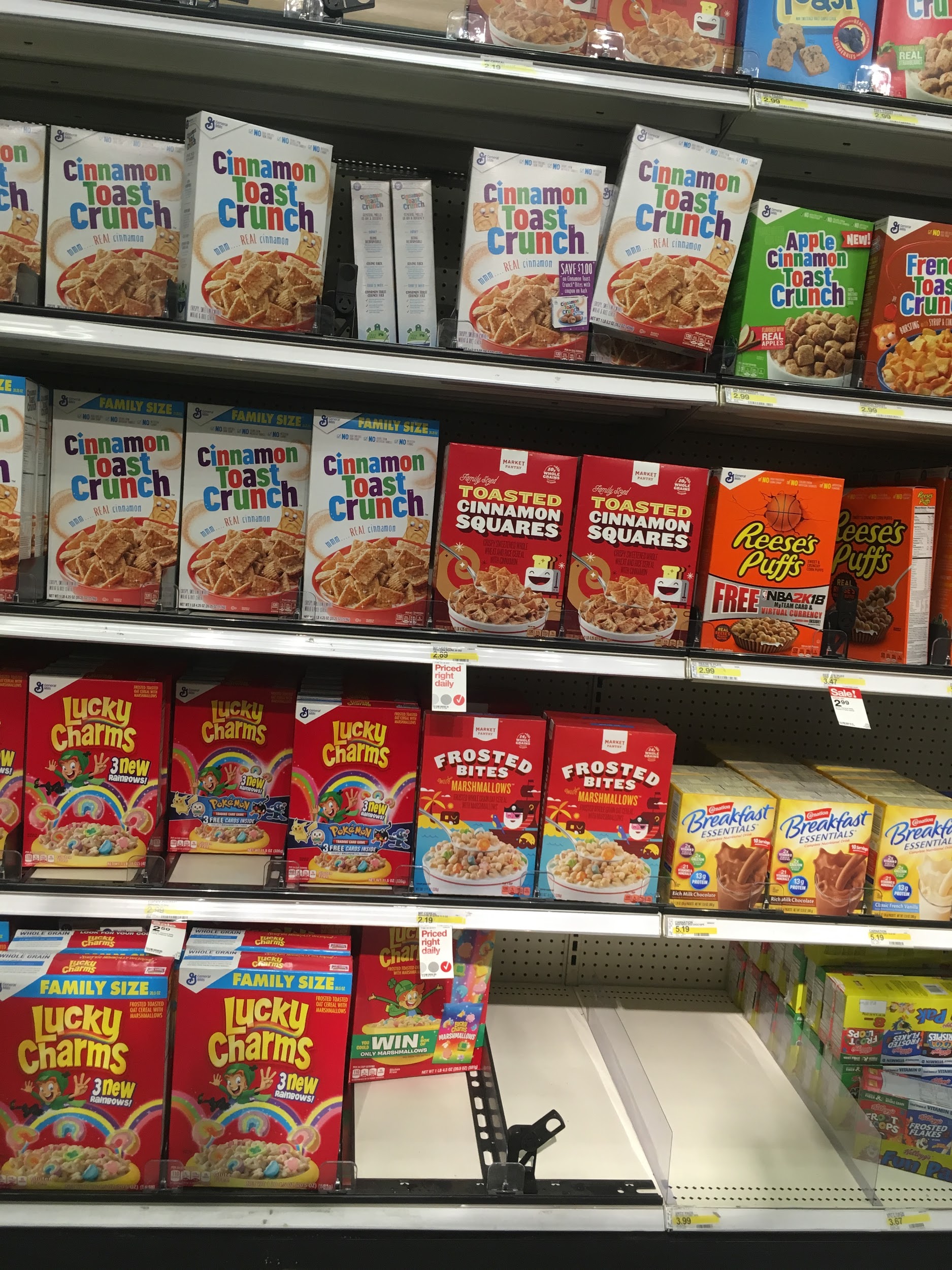 MyPlate
8
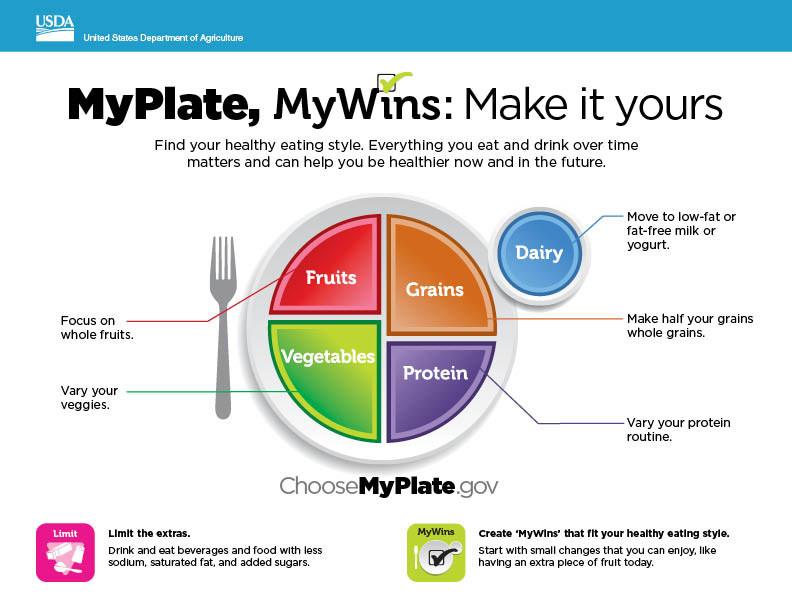 Key Messages: 
½ your plate should contain fruits and vegetables
Move to low fat or fat-free milk or yogurt
Make ½ your grains “whole grains”
Vary your protein
[Speaker Notes: https://www.choosemyplate.gov/]
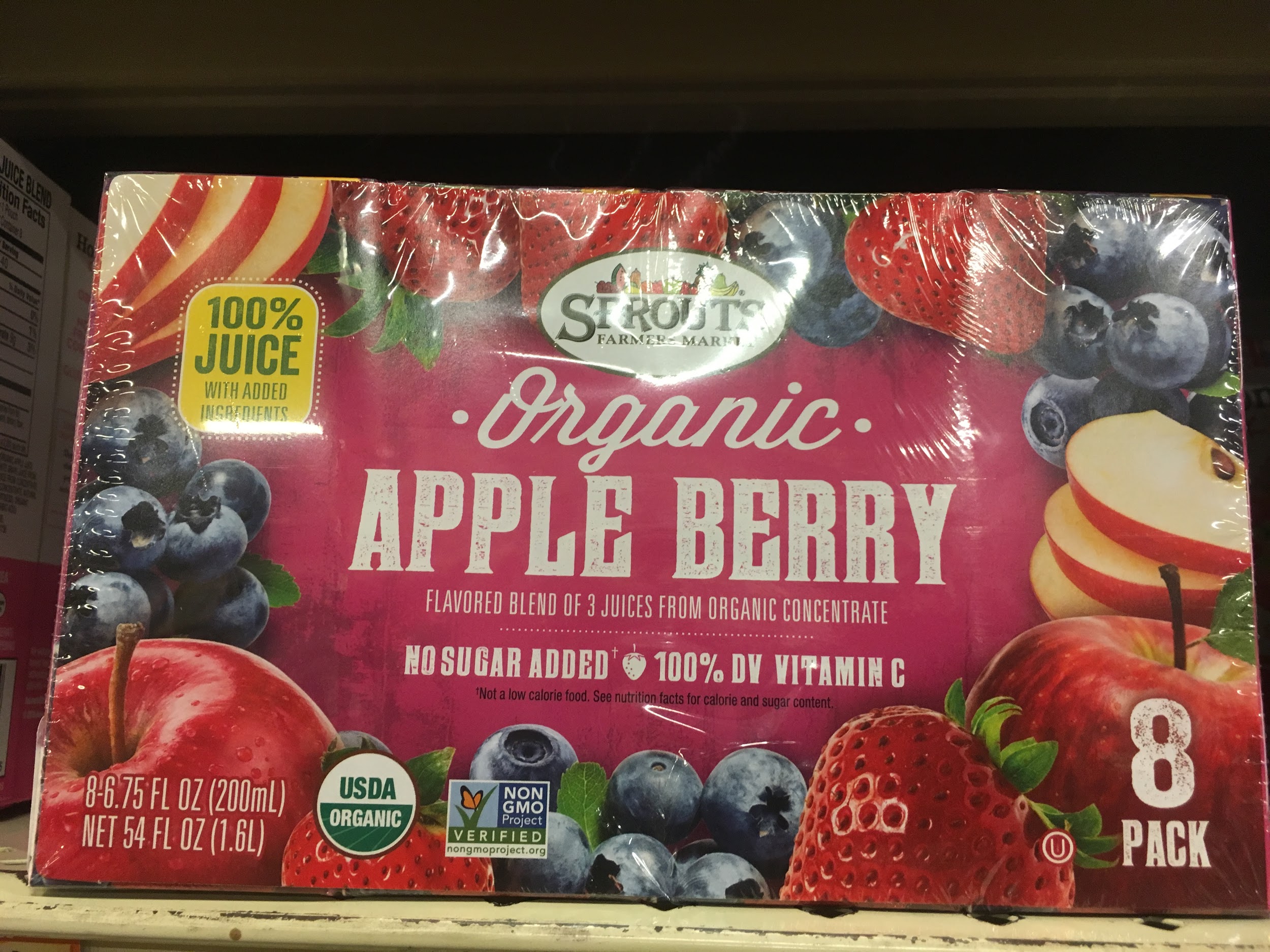 9
Juice
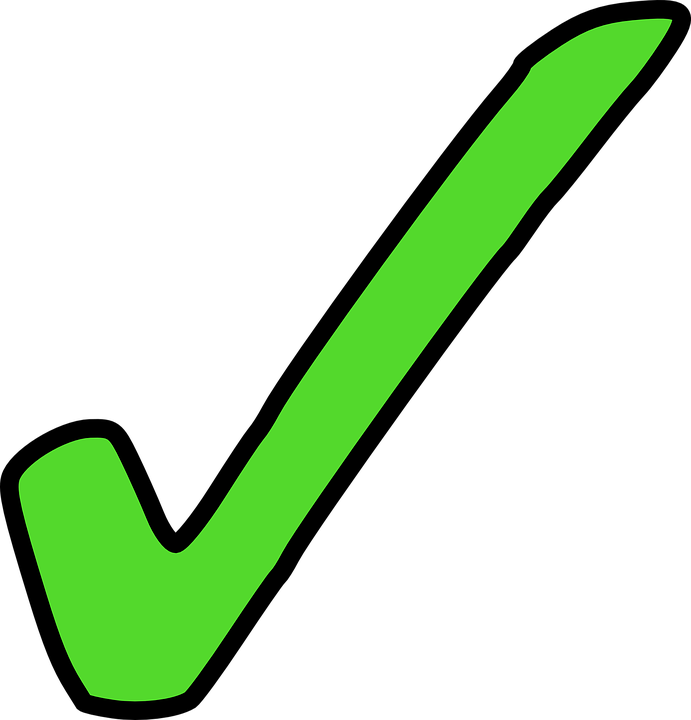 Key Message: 
100% Fruit Juice
Fresh squeezed not from concentrate is better
With the pulp is even better
In place of juice eat the real fruit or vegetable (with the skin more fiber)
Drink water, milk or sparkling water with lemon
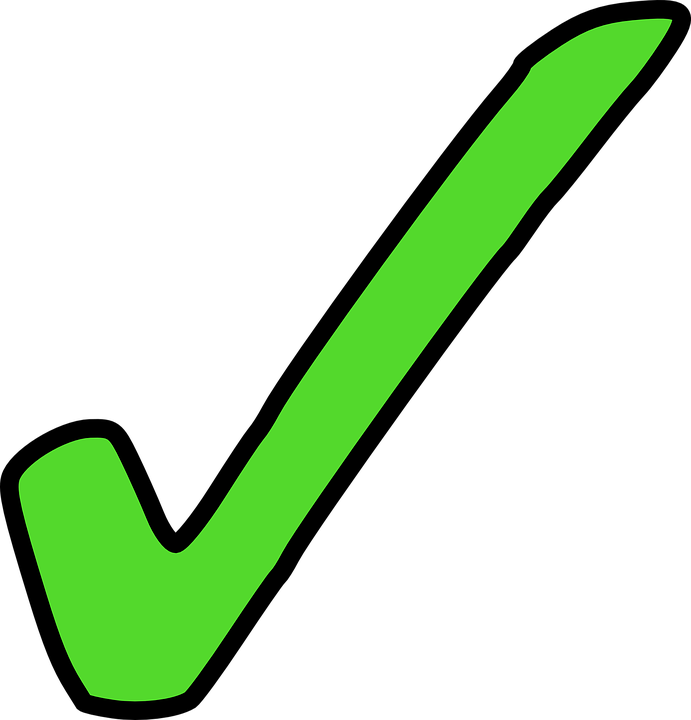 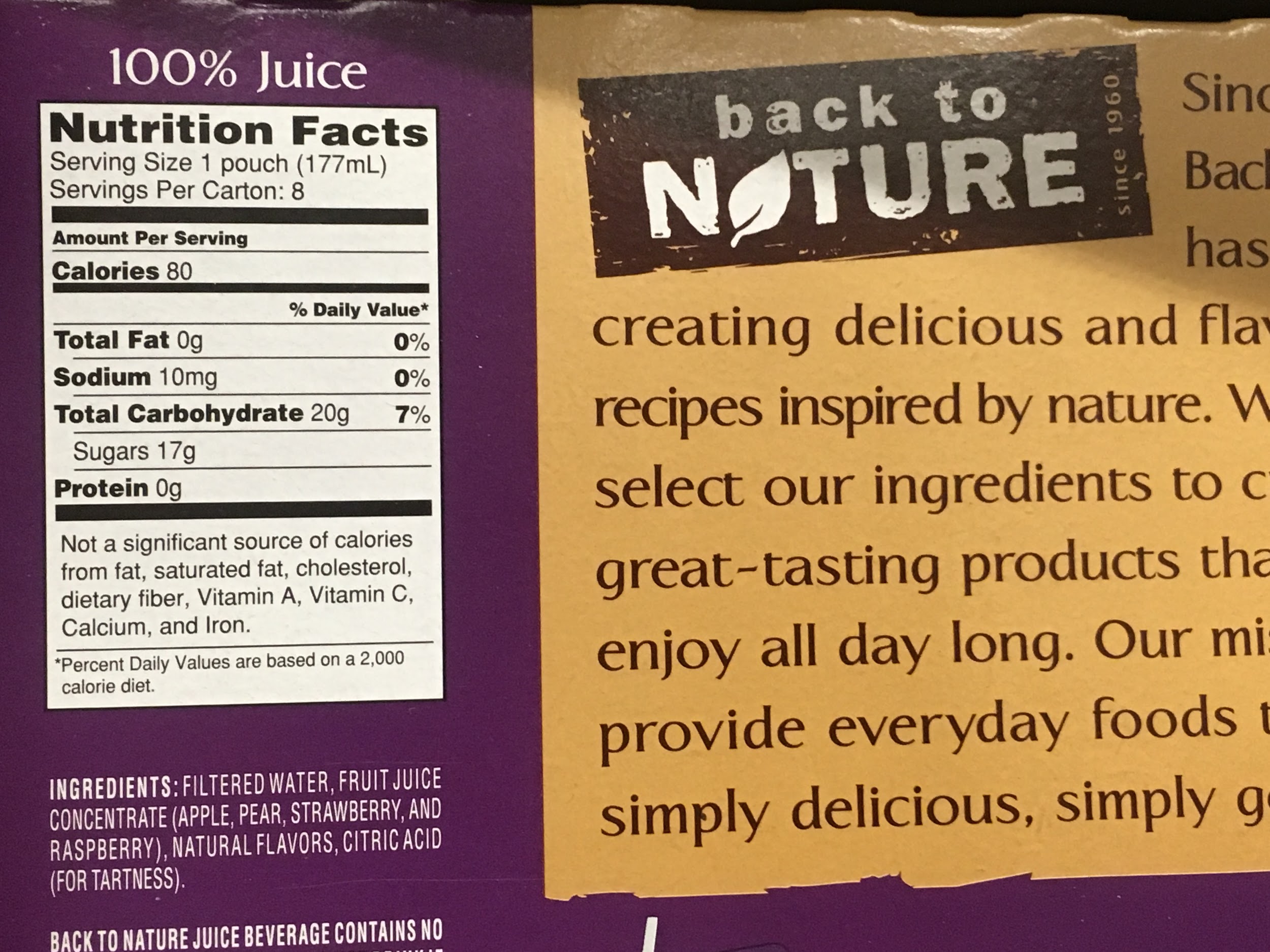 Juice
9
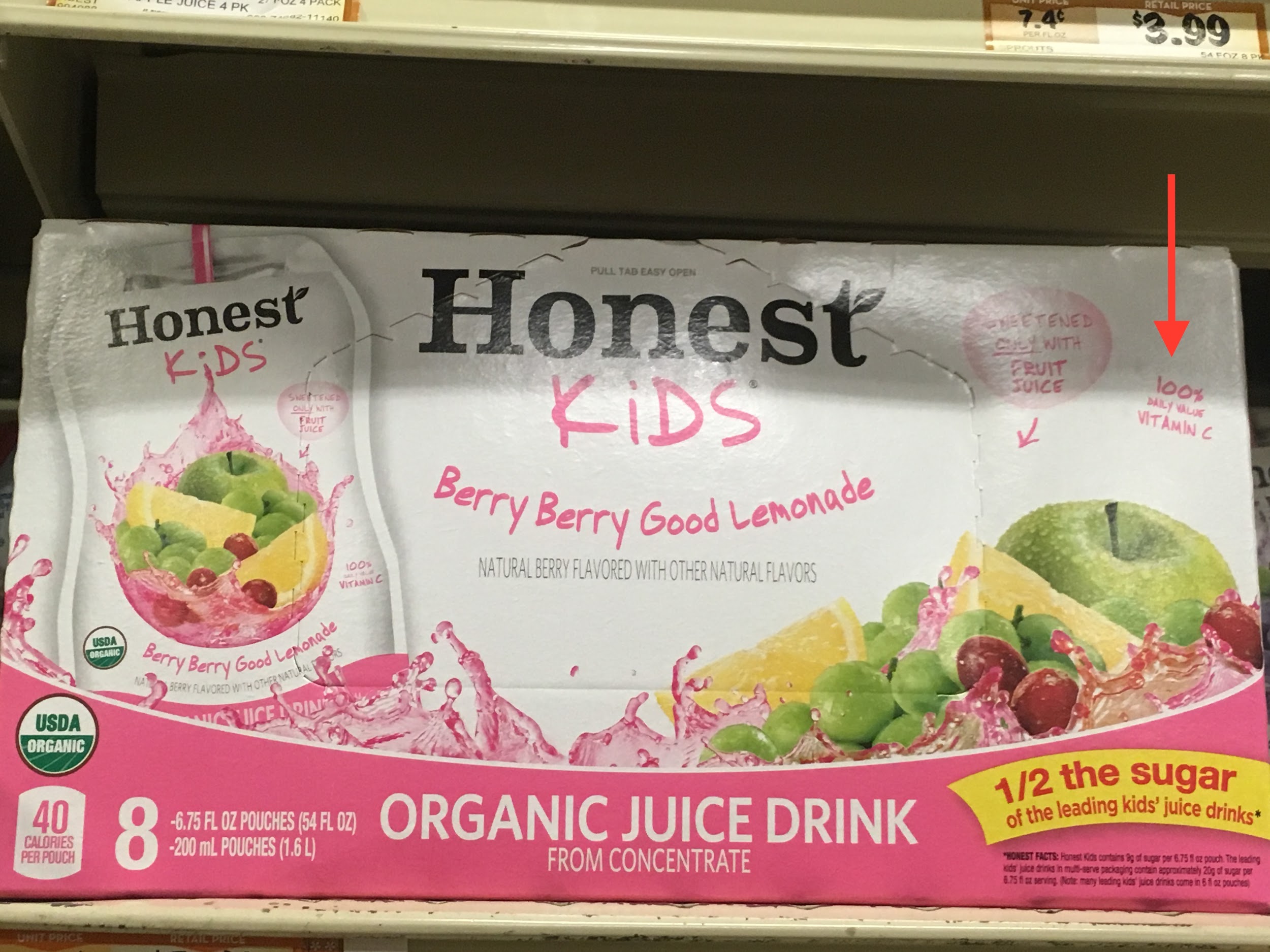 Caution (When you see):
100% Vitamin C
Less than 100% Fruit Juice
“Natural” 
Just because it is organic doesn’t make it healthier
Any claims on the package other than on the label and ingredients list
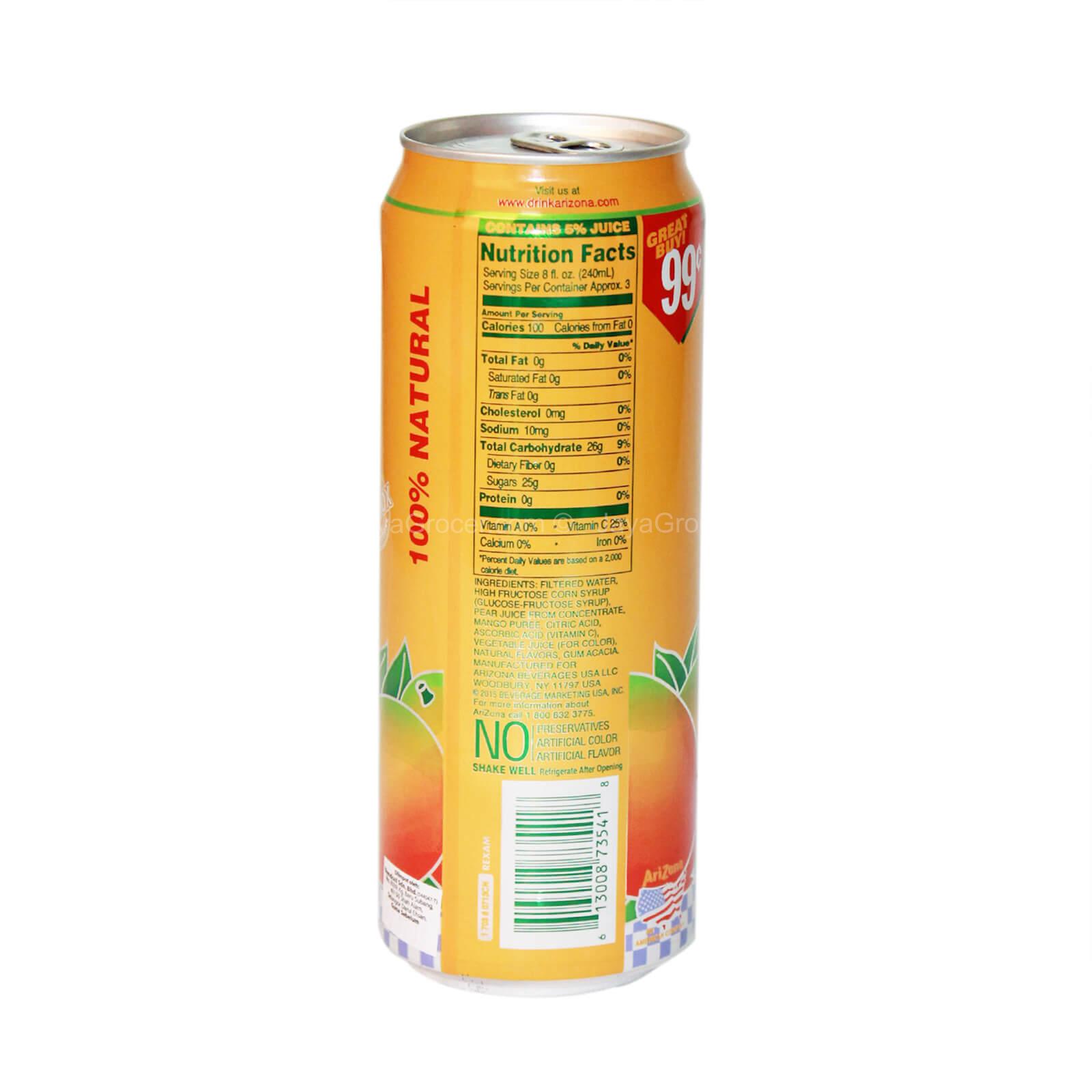 9
Use Caution:
5% Juice
Juice
“Natural” means nothing. Many companies use this word to fool consumers.
9
Which juice is the better choice? Why?
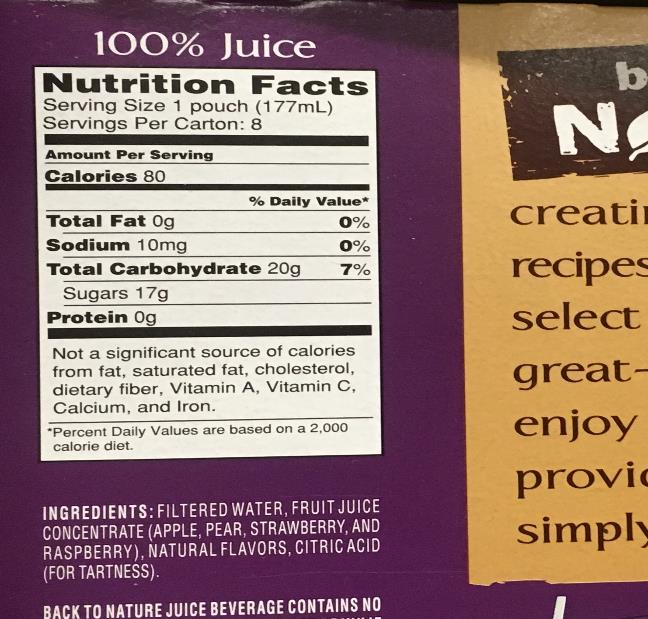 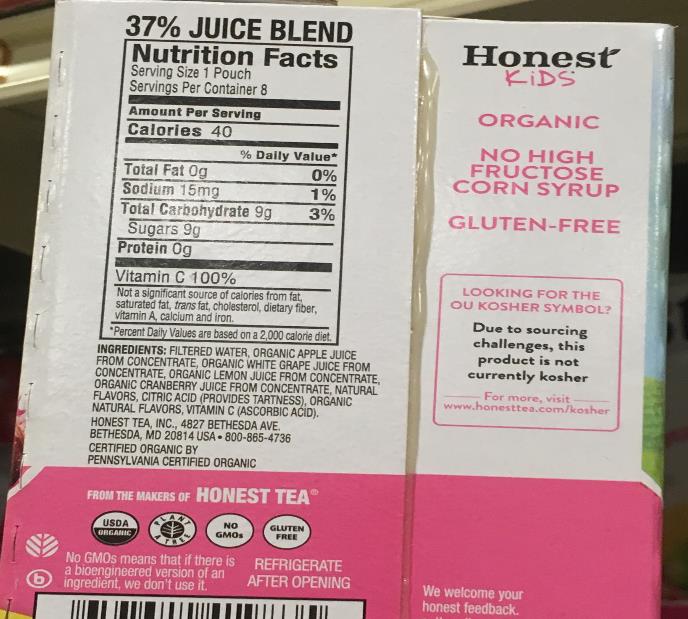 A
B
10
Bread
Key Message: 
First ingredient: 
“Whole Wheat” or 
“Sprouted Whole Wheat”
Less ingredients the better 
More fiber the better
Less sugar the better
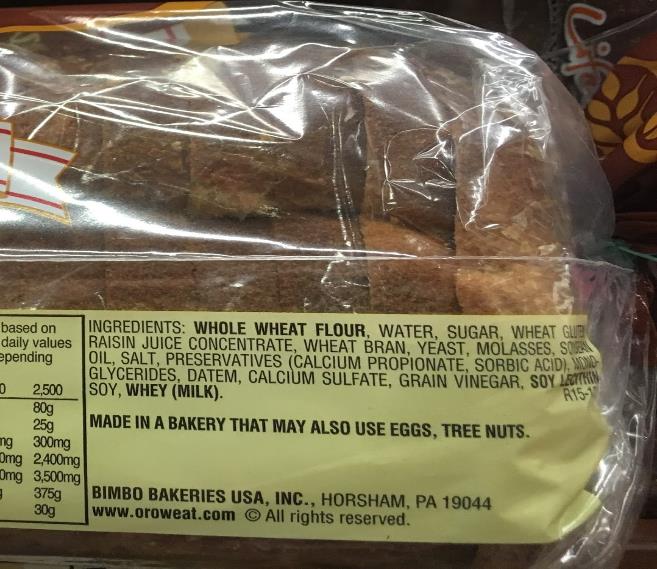 10
Bread

Caution (When you see):
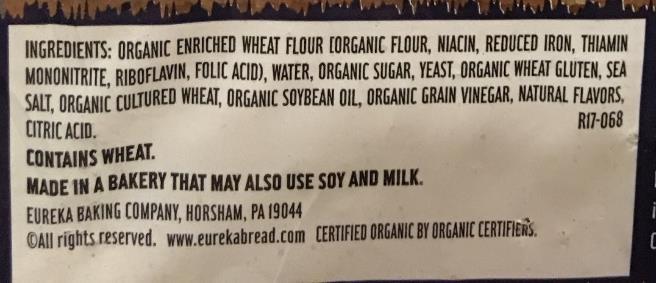 Natural
“Enriched”
Enriched flour
Any claims on the package other than on the label and ingredients
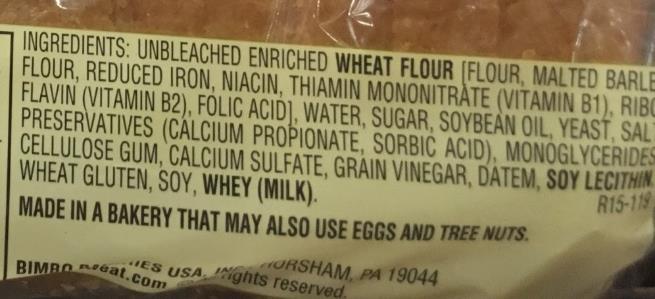 10
Which bread is the better choice? Why?
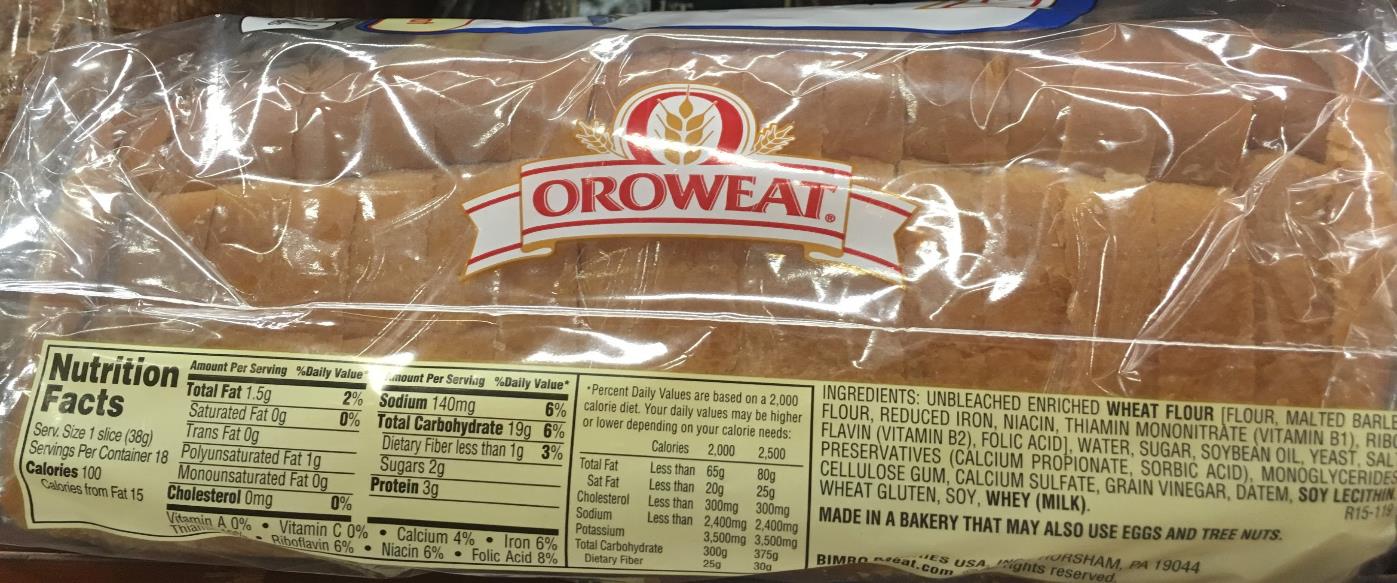 A
10
Which bread is the better choice? Why?
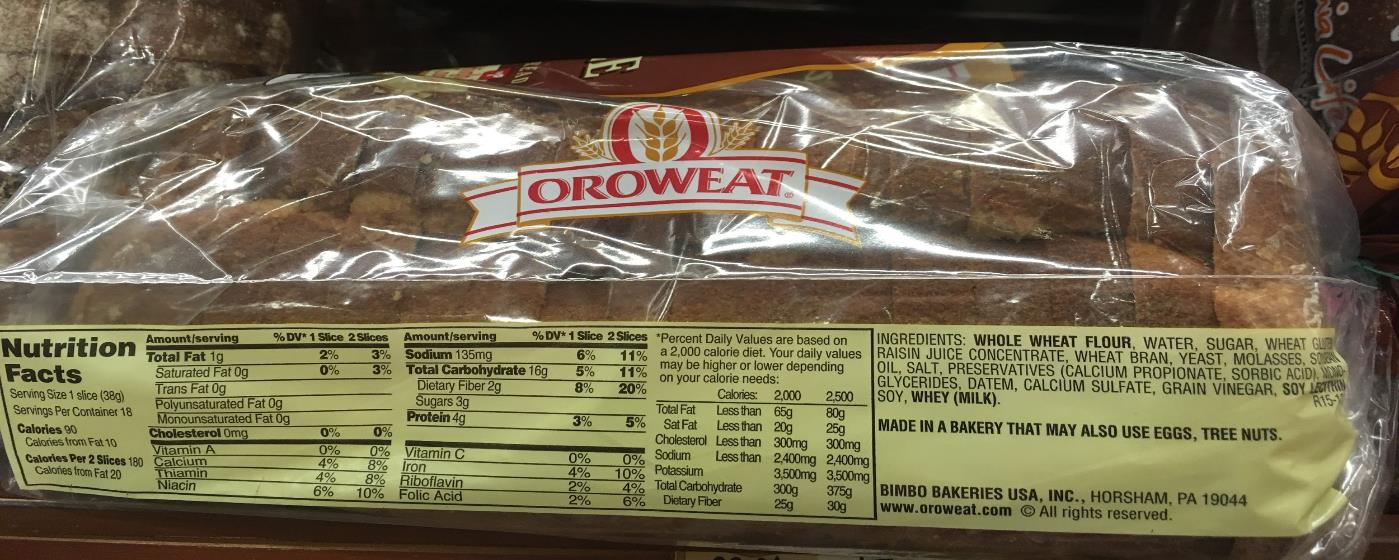 B
11
Leading Causes of Death in the US
#1 Heart Disease
# 2 Cancer
#3 Chronic Lower Respiratory Diseases
#4 Accidents
#5 Stroke
#6 Alzheimer’s Disease
#7 Diabetes
Source: Centers for Disease Control: National Center for Health Statistics final from 2015
[Speaker Notes: https://www.cdc.gov/nchs/fastats/leading-causes-of-death.htm]
Which causes of death could be diet related? 
       Leading Causes of Death
11
#1 Heart Disease
# 2 Cancer
#3 Chronic Lower Respiratory Diseases
#4 Accidents
#5 Stroke
#6 Alzheimer’s Disease
#7 Diabetes
Source: Centers for Disease Control: National Center for Health Statistics final from 2015
[Speaker Notes: https://www.cdc.gov/nchs/fastats/leading-causes-of-death.htm]